March 2013
Proposal of Preliminary Functional Requirements for 802.1Qbz-802.11ak
Date: 2013-03-11
Authors:
Slide 1
Mitsuru Iwaoka, Yokogawa Electric Co.
March 2013
Abstract
A series of submissions have been addressed with regard to 802.1/802.11 bridging aspects [1]-[8].
We propose the preliminary functional requirements of 802.11ak/802.1Qbz,  in order to select the goal of 802.1 / 802.11 bridging models and corresponding solutions.
Compatibility with 802.1Q
Compatibility with 802.11
Tolerance to wireless low link reliability
Scalability
Manageability
and may rise some problems to be solved…
Slide 2
Mitsuru Iwaoka, Yokogawa Electric Co.
March 2013
Background
A number of issues have been identified concerning 802.1/802.11 bridging[1][2].
Various corresponding solutions and bridging models are also proposed[3]-[8].
Each 802.1/802.11 bridging model and solution should fulfill the functional requirements which were agreed within the 802.11ak TG and 802.1.
All functional requirements proposed in this submission are based on 802.11ak/802.1Qbz PAR and use cases of 802.1/802.11 bridging which can be found in [9] and [10].
Appendix A provides summary, plus one additional industrial use case.
Slide 3
Mitsuru Iwaoka, Yokogawa Electric Co.
March 2013
Proposed Functional Requirements
Compatibility with 802.1Q
Interoperable with current  and future 802.1Q devices
Compatibility with 802.11
Support of major 802.11 functionalities, for example
Support of ESS, including coexistence of multiple SSID
TDLS/DLS
Minimum distinction between wire and wireless links
Interoperable with legacy 802.11 non-AP STA / AP
Tolerance to low link reliability on wireless media
Scalability
Manageability
Slide 4
Mitsuru Iwaoka, Yokogawa Electric Co.
March 2013
1. Compatibilities with 802.1Q
802.11ak AP/Bridge and STA/Bridge should be interoperable with current and future 802.1Q devices
Some mandatory functionalities have to be supported, for example;
802.1Q-2011 compliant VLAN Bridge
Some 802.1 optional functionalities may be required, for example;
802.1 AVB/TSN for home (A/V) network and industrial network
Some 802.1 optional functionalities may not be supported by 11ak, for example;
802.1Qbu Frame Preemption
802.1Qbv Enhancements for Scheduled Traffic  may require HCCA
Future 802.1Q amendment should not force 802.11ak to be revised.
Slide 5
Mitsuru Iwaoka, Yokogawa Electric Co.
March 2013
1. Required functionalitiesas with 802.1
Tentative      M – Must, W – Want, P – Partial, N – Not supported
Slide 6
Mitsuru Iwaoka, Yokogawa Electric Co.
March 2013
2. Compatibilities with 802.11
802.1/802.11 bridged network have to support the essential 802.11 functionalities, for example;
ESS including fast BSS transition
QoS BSS
Power Management
DLS (Dynamic-Link Setup) and/or TDLS (Tunneled DLS)
RSNA (Robust security network association)
There may be some unsupported 802.11 functionalities, for example;
IBSS, PBSS (802.11ad), MBSS (802.11s), STA transmission of data frames outside the context of a BSS*1, and WDS (Wireless Distribution System, which will be obsoleted in future 802.11 standard).
*1 Refer to IEEE Std 802.11-2012 subclause 4.3.11 and 10.20
Slide 7
Mitsuru Iwaoka, Yokogawa Electric Co.
March 2013
2a. Required functionalitiesas with 802.11
Tentative      M – Must, W – Want, P – Partial, N – Not supported
Slide 8
Mitsuru Iwaoka, Yokogawa Electric Co.
March 2013
2a-i. Support of ESS
AP/Bridges with same SSID  in a 802.1Qbz / 802.11ak network may form ESS
To minimize interrupt time on switching associated AP, Support of Fast BSS transition (802.11r)  are desired.
For interoperability, DS implementation standard is necessary.
ESS
AP/B1
AP/B2
BSS#1
BSS#2
S
S
Sm
Slide 9
Mitsuru Iwaoka, Yokogawa Electric Co.
March 2013
2a-ii. TDLS (DLS) as Generic Link
If 11ak STA/Bridge has a TDLS (DLS) link to another STA-X, this link may be used as a link of bridged network.
If STA-X is located at the edge of communication area and STA/Bridge is located middle of STA-X and AP, using TDLS (DLS) link can reduce power consumption of STA-X [11].
STA-X should not use the direct link to the AP
802.11ad DMG relay also provides same functionality.
AP communicates with STA-X via STA/Bridge, instead of direct communication.
AP/Bridge
STA/B
N
TDLS
link
STA-X communicates with STA/B directly.
STA-X
Slide 10
Mitsuru Iwaoka, Yokogawa Electric Co.
March 2013
2b. Minimum Distinction Between Wire and Wireless
Distinction between wire and wireless should be minimized.
In an extreme case, a STA/Bridge may have only wireless links.
This is not an 802.11s mesh
AP/Bridges are connected hierarchically
2nd AP/Bridge has two wireless I/Fs. One I/F works as non-AP STA associated with 1st AP, another I/F works as AP.
These two I/Fs may be virtual I/F and share one physical I/F.
This is a generic case of 11ah relay proposal [12]
AP/B1
SSID#1
S
S/AP/B2
SSID#2
S
S
Slide 11
Mitsuru Iwaoka, Yokogawa Electric Co.
March 2013
2c. Interoperability with Legacy 802.11 non-AP STA
A legacy non-AP STA should be able to associate with an 802.11ak AP/Bridge and to behave properly.
There are two options; 1st option may be excessive .
Legacy non-AP STAs and 802.11ak non-AP STAs are associated with same BSSID of an AP (i.e. receive same broadcast frames).
An AP/Bridge has separate BSSID for legacy non-AP STA and 802.11ak non-AP STA[6]    
A legacy 802.11 non-AP STA discards all 802.11ak frames.
For instance, 11ak AP/STAs can use encapsulation of Ethernet frames over LLC(Ref. subclause 9.4 of P802-REV/D1.6)
BSSID for 11ak STA
AP/B
S
S
BSSID for legacy STA
Slide 12
Mitsuru Iwaoka, Yokogawa Electric Co.
March 2013
2c. Interoperability with Legacy 802.11 AP
An 802.11ak STA/Bridge associated with a legacy 802.11 AP may not bridge over Wireless Media.
If an 802.11ak STA/Bridge associated with a legacy 802.11 AP can bridge to the AP, it may be useful for home network where a legacy AP is already deployed. 
There may be some limitations..
No VLAN tags?
No looped links?
Hence, it is not a mandatory requirement.
802.1Q Bridge
Legacy AP
11ak STAs
Is bridging possible?
S
Legacy STAs
Slide 13
Mitsuru Iwaoka, Yokogawa Electric Co.
March 2013
3. Tolerance to Low Link Reliability
Wireless links are inherently less dependable than wired links.
Furthermore, broadcast /multicast is less reliable than unicast, as there is no MAC-level recovery/retransmission.
The conditions of the wireless link (Channel, Data rate, Rate of packet loss, ... ) may change dynamically.
802.1/802.11 bridging should be tolerant to low link reliability of wireless link.
Address lower link reliability of broadcast/multicast
Network wide recalculation of a spanning tree due to changing condition of wireless link should be minimized
Slide 14
Mitsuru Iwaoka, Yokogawa Electric Co.
March 2013
3a. Lower Link Reliability of Broadcast/Multicast
In 802.11, there is no MAC-level recovery on broadcast / multicast transmission from AP except DMS and GCR*1.
The reliability of broadcast/multicast is lower than unicast.
For example, assume probability of frame loss in PHY is 10%*2
Probability of broadcast/multicast frame loss = 10%
Probability of unicast frame loss = (0.1)RetryLimit ≤ 0.01%
Default value of dot11LongRetryLimit is 4
Cf. the worst-case probability of losing frame in 802.3 ≤ 0.0121%*3
Also, broadcast/multicast transmission from AP often uses lowest mandatory data rate. This may be inefficient.
*1 GCR; Group Cast with Retry, introduced in 802.11aa 
*2 PER=10% is criteria of receiver sensitivity for most 802.11 PHYs
*3 Refer to IEEE P802-REV/D1.6 subclause 6.3
Slide 15
Mitsuru Iwaoka, Yokogawa Electric Co.
March 2013
3a. Addressing Broadcast/Multicast’sLower Link Reliability
When is broadcast/multicast used by an 11ak AP/Bridge?
Discovery protocols like ARP, DHCP, UPnP, …
Higher layer protocol may address broadcast frame loss
Audio/Video multicast streaming
Some degree of frame loss may be acceptable
Forwarding unicast frame that destination is not learned by bridge
Need to keep same link reliability as unicast.
Transmission of a unicast frame has to keep appropriate link reliability even if it has been transmitted as multicast.
Possible solutions - Expand to unicast, DMS, GCR (802.11aa), or avoid multicast by proactive learning of forwarding table (similar to 11ah “Reachable address message” proposal [13]).
Slide 16
Mitsuru Iwaoka, Yokogawa Electric Co.
March 2013
3b. Addressing Wireless Link Instability
Network wide recalculation of a spanning tree due to changing condition of wireless link should be minimized
Possible solutions, for instance;
Exclude instable links from spanning tree calculation
Conceal wireless links in a virtual bridge
Provisioning redundant path
Introduce hysteresis and/or timer to postpone recalculation 
A framework to set adequate cost of wireless link is required for spanning tree construction.
Wireless link cost may be significantly larger than wire.
Slide 17
Mitsuru Iwaoka, Yokogawa Electric Co.
March 2013
4. Scalability
An 802.1/802.11 bridged network may be arbitrarily sized.
A number of management frames and BPDUs transmitted over a wireless link when a STA/Bridge associating with an AP/Bridge, has to be an important factor;
Preferably equal to O(Np) (Np = number of ports on STA/Bridge).
If number of management frames and BPDUs is O(Ns) (Ns = number of nodes under STA/Bridge), bridged network will not scale.
AP/B
Wireless Media
Np = Number　of ports
S
Nodes under STA/Bridge  ‘S’
Slide 18
Mitsuru Iwaoka, Yokogawa Electric Co.
March 2013
5. Manageability
802.1/802.11 bridged network should be managed by the same way as today’s 802.1Q network
802.11ak AP/Bridge, STA/Bridge, or corresponding virtual bridge should support the conventional 802.1Q managed objects.
If managed objects are pertaining to virtual entity, methods to access these objects are necessary.
Possible solution; AP delegates the virtual entities.
Also, there may be 802.1/802.11 bridging specific managed objects.
Slide 19
Mitsuru Iwaoka, Yokogawa Electric Co.
March 2013
Conclusion & Future Work
Preliminary functional requirements are proposed.
Building consensus on the functional requirements before down selection[14] is the next step.
- Example -
To be explored
Slide 20
Mitsuru Iwaoka, Yokogawa Electric Co.
March 2013
Appendix. A; Use cases summary
Home entertainment systems [8][9]
In a home or small studio, Ethernet-like links: 802.3, 802.11, MoCA, 1901 power line, etc. will replace other modes for exchanging data.
You expect wired stacks connected via wireless..
Process control and manufacturing [8]
Communications with moving transport containers or objections on assembly lines where there are multiple network devices within the moving item.
Wi-Fi is not at the edge of the network [9]
Use of 802.11 in Data Centers involves communication with multiple servers behind a station [8].
Automatic communication between a car and the service bay of the car dealer [8].
Slide 21
Mitsuru Iwaoka, Yokogawa Electric Co.
March 2013
Additional Industrial Use case
Wireless backhaul connecting sub control or analyzer house to main control room in a industrial plant.
Timeliness (Real Time) & High availability are essential.
~ 100’s m
GC
GC
11ak AP/Bridges
B
B
AP
STA
GC
B
B
Analyzer house
Remote
I/O Unit
AP
Control System
STA
Main Control Room
11ak STA/Bridges
B
Fieldbus GW
Sub control house
*GC; Gas Chromatography equipment
Slide 22
Mitsuru Iwaoka, Yokogawa Electric Co.
March 2013
Appendix B; Revisit 802.11 architecture
The IEEE 802.11 architecture consists of several components that interact to provide a WLAN that supports STA mobility transparently to upper layers.
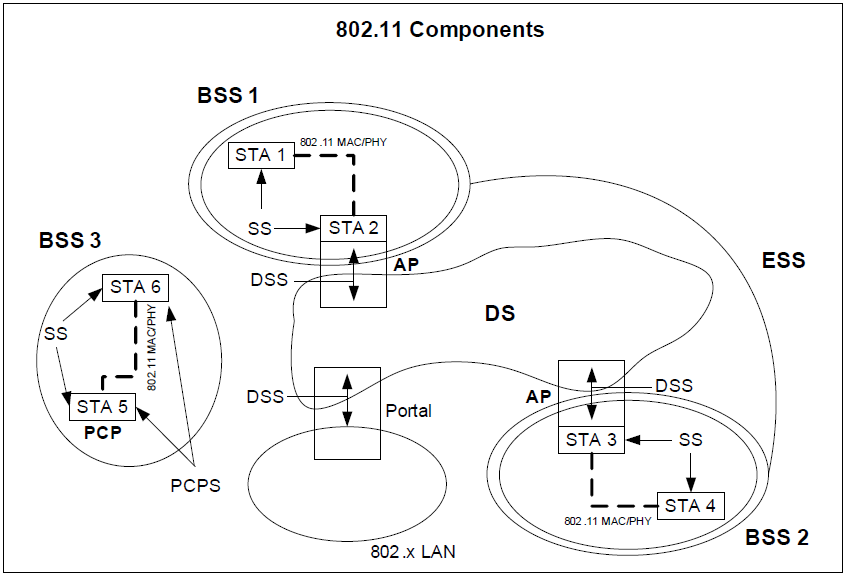 * IEEE Std 802.11ad-2012
  Figure 4-11
Slide 23
Mitsuru Iwaoka, Yokogawa Electric Co.
March 2013
References (1)
[1] “Issues list for P802.1Qbz / P802.11ak point-to-point model” (11/12-1441r0)
[2] “Problems to be solved by 802.11ak” (11/13-0185r0)
[3] “CSN & 802.11 BSS Bridging” (11/12-1232r1)
[4] “Virtual Wireless Port based 802.11 Bridging” (11/12-1449r0)
[5] “1Qbz-11ak Solution: Architecture Issue” (11/13-0139r0)
[6] “1Qbz-11ak Solution: Station Subsetting” (11/13-0141r1)
[7] “802.1Qbz–802.11ak Solutions: Unreliable Links” (11/13-0146r0)
Slide 24
Mitsuru Iwaoka, Yokogawa Electric Co.
March 2013
References (2)
[8] “802.1Qbz–802.11ak Solutions: Tagging” (11/13-0147r0)
[9] “General 802.11 Links” (11/12-0589r2)
[10] “Wired – Wireless Bridging” (new-nfinn-wired-wirelessbridges-0612-v02.pdf)
[11] “Two-Hop Relaying” (11/12-1330r0)
[12] “Relays for 802.11ah” (11/12-1323r0)
[13] “Reachable Address Message” (11/13-0076r0)
[14] “TGak Process and Schedule” (11/12-0119r0)
Slide 25
Mitsuru Iwaoka, Yokogawa Electric Co.